KEMENTERIAN SUMBER-SUMBER UTAMA DAN PELANCONGAN 
RANCANGAN KEMAJUAN NEGARA KE -12
JABATAN PERTANIAN DAN AGRIMAKANAN
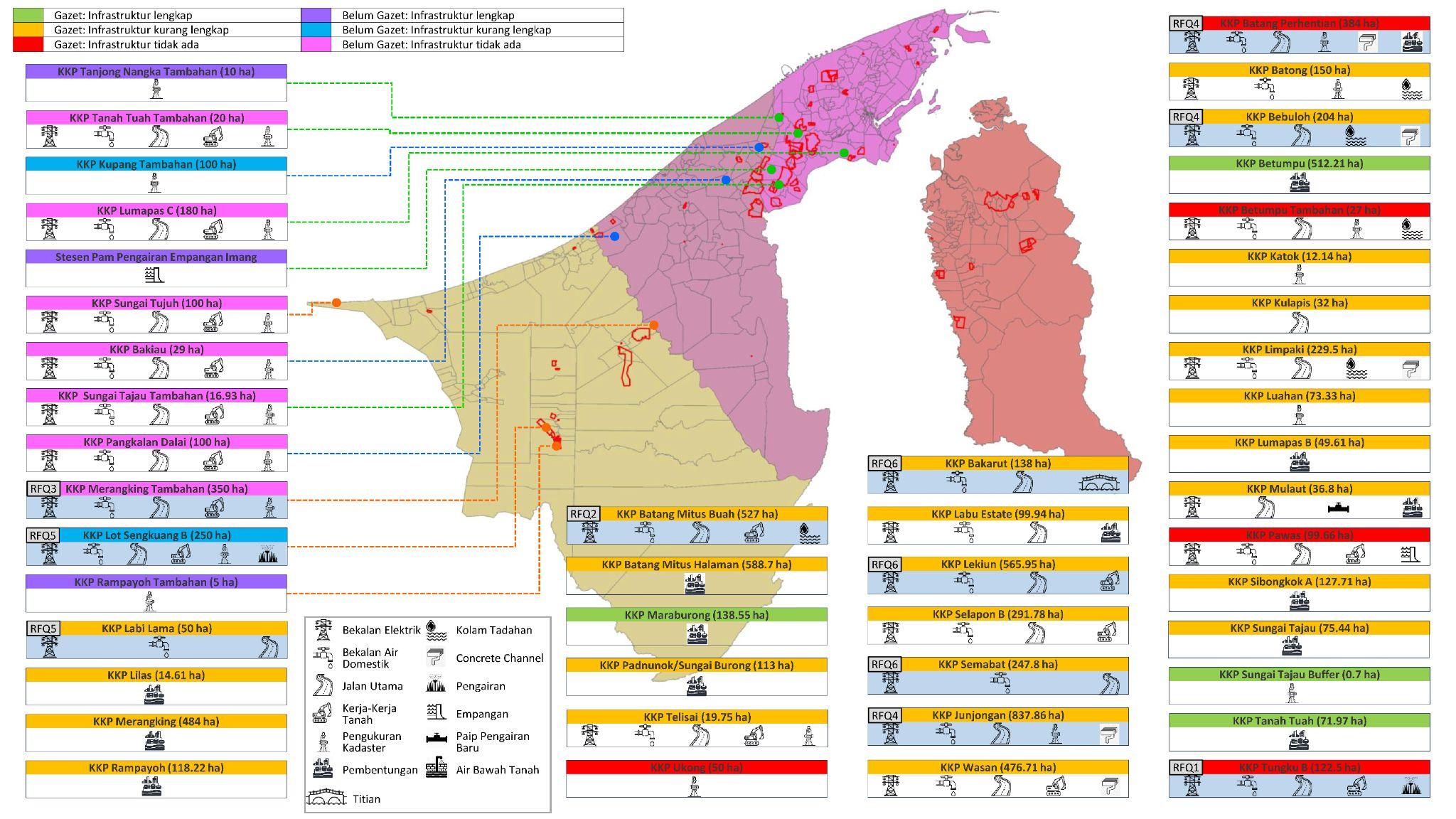 JABATAN PERTANIAN DAN AGRIMAKANAN
RKN 11 & RKN 12
JABATAN PERIKANAN
JABATAN PERIKANAN
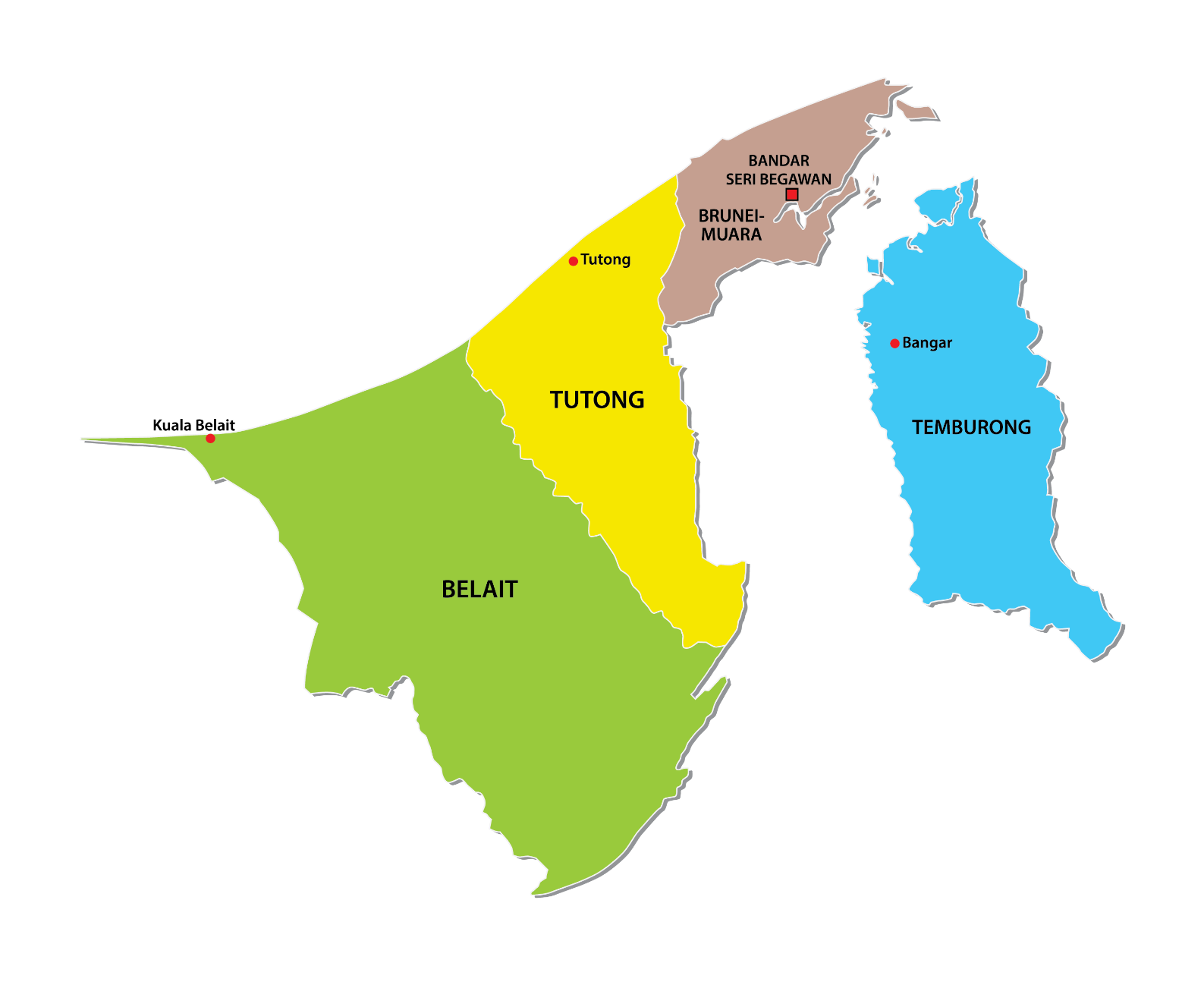 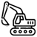 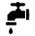 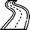 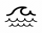 RKN 11 & RKN 12
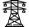 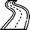 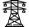 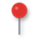 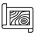 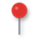 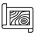 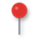 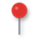 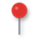 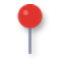 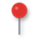 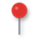 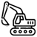 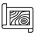 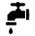 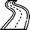 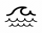 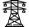 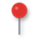 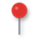 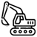 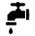 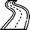 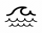 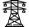 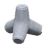 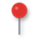 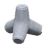 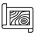 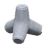 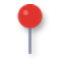 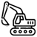 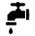 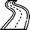 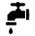 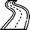 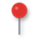 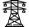 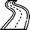 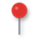 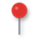 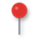 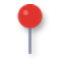 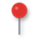 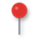 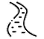 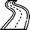 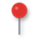 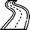 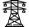 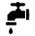 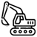 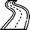 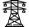 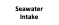 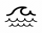 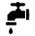 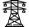 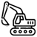 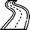 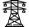 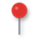 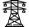 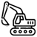 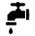 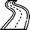 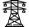 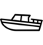 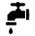 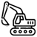 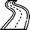 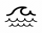 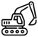 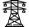 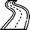 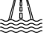 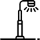 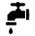 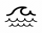 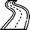 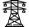 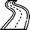 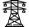 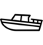 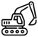 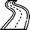 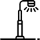 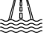 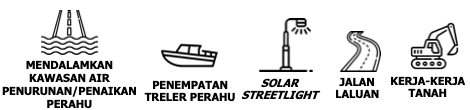 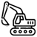 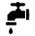 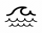 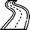 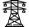 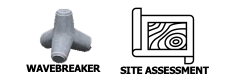 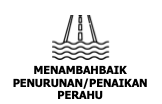 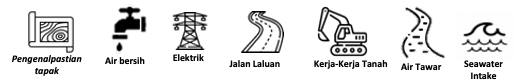 JABATAN PERHUTANAN
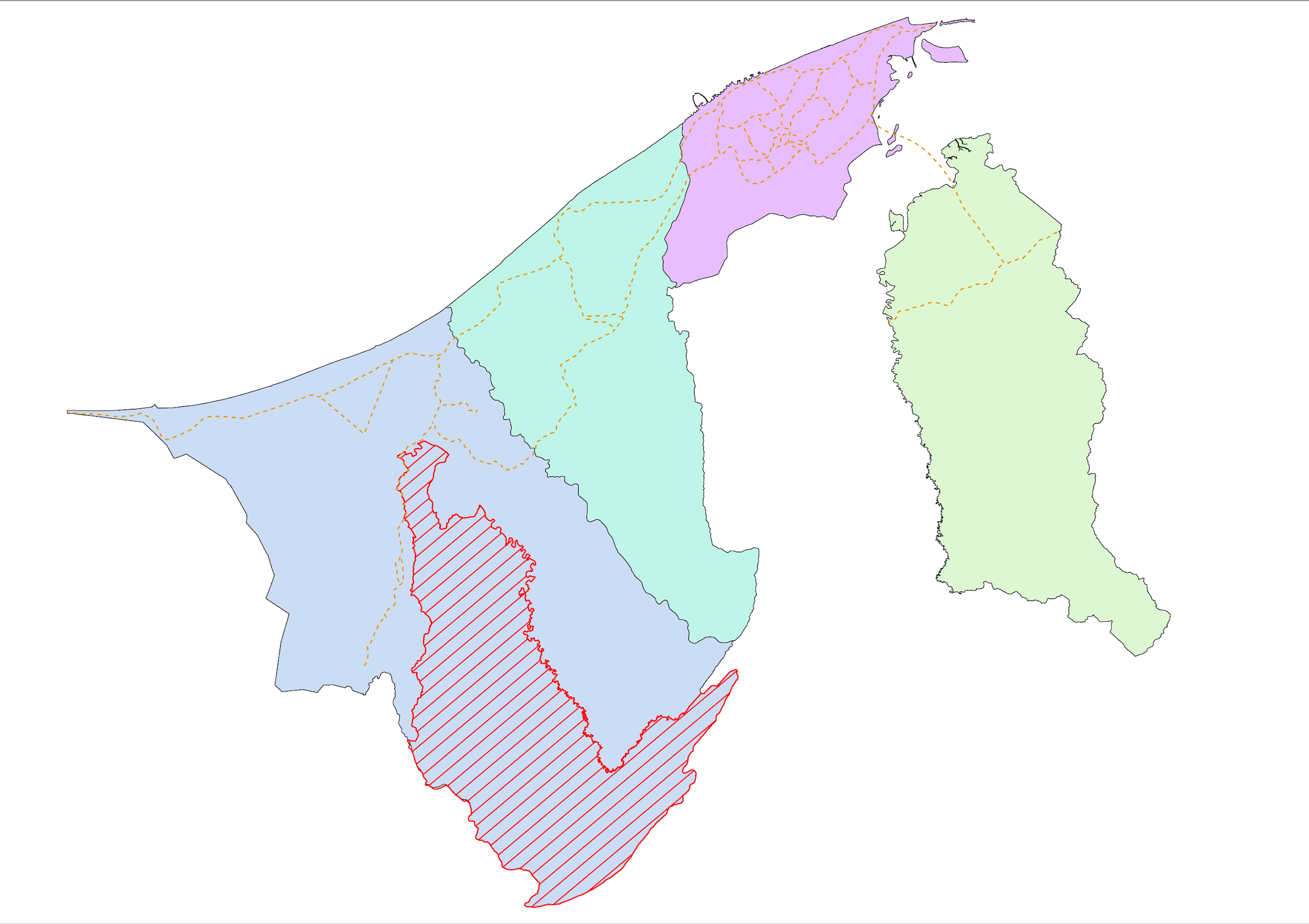 JABATAN PERHUTANAN
RKN 11 & RKN 12
JABATAN KEMAJUAN PELANCONGAN
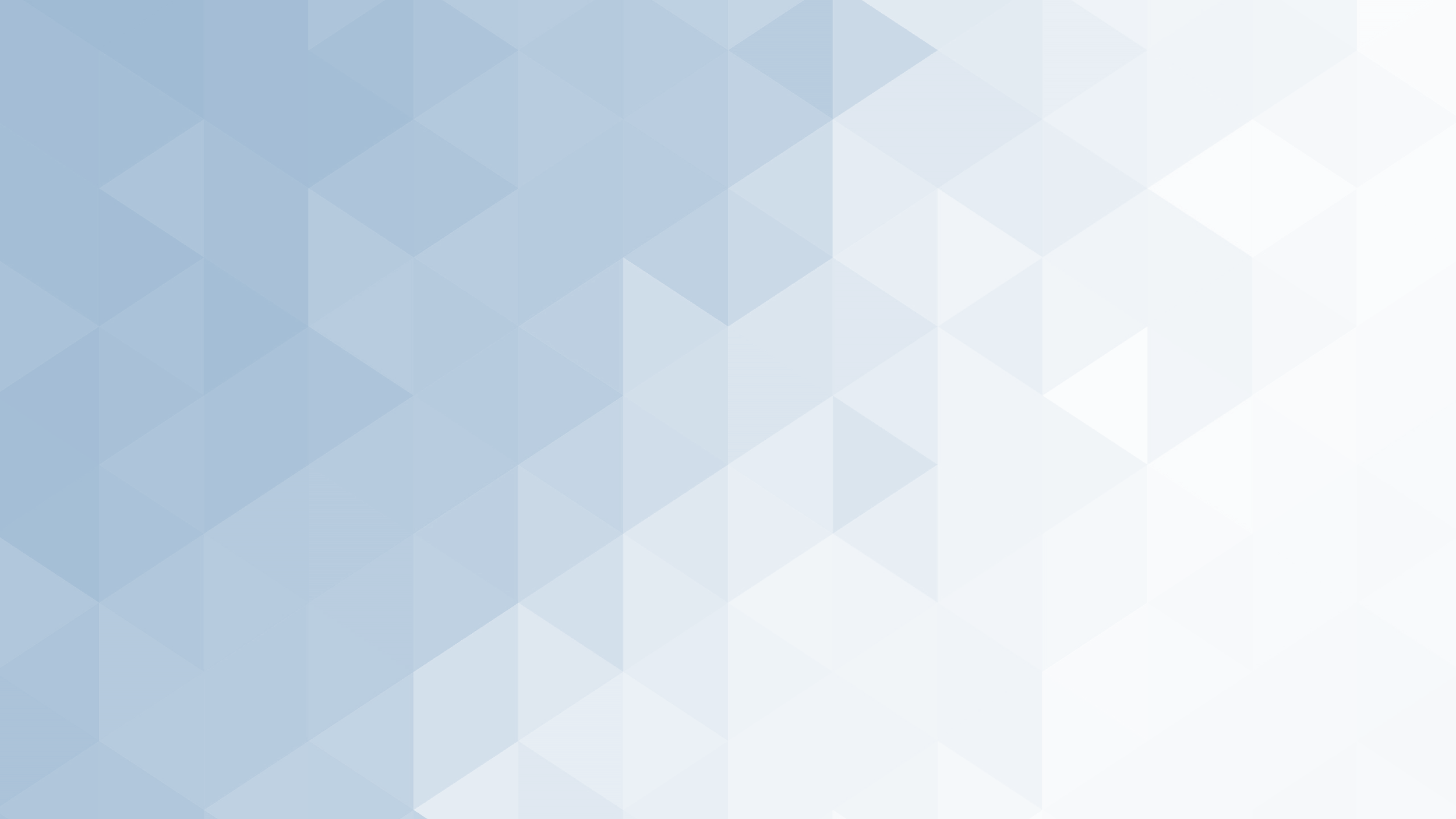 JABATAN KEMAJUAN PELANCONGAN
[Speaker Notes: 9 projects RKN 11 TUNDA
5 projects RKN 12
Projek berjalan mengikut perancangan, tidak ada masalah - HIJAU
Projek dalam perlaksanaan dan menghadapi isu, memerlukan perhatian - KUNING
Projek menghadapi isu dan tergendala. - MERAH]